EJECTION REPORT
Presented by:
District Soccer Directors for the
AHSAA
EJECTION REPORT
To Log In to the Ejection Report:
Go to:
http://www.ahsaa.com/Officials/Ejection-Report
EJECTION REPORT
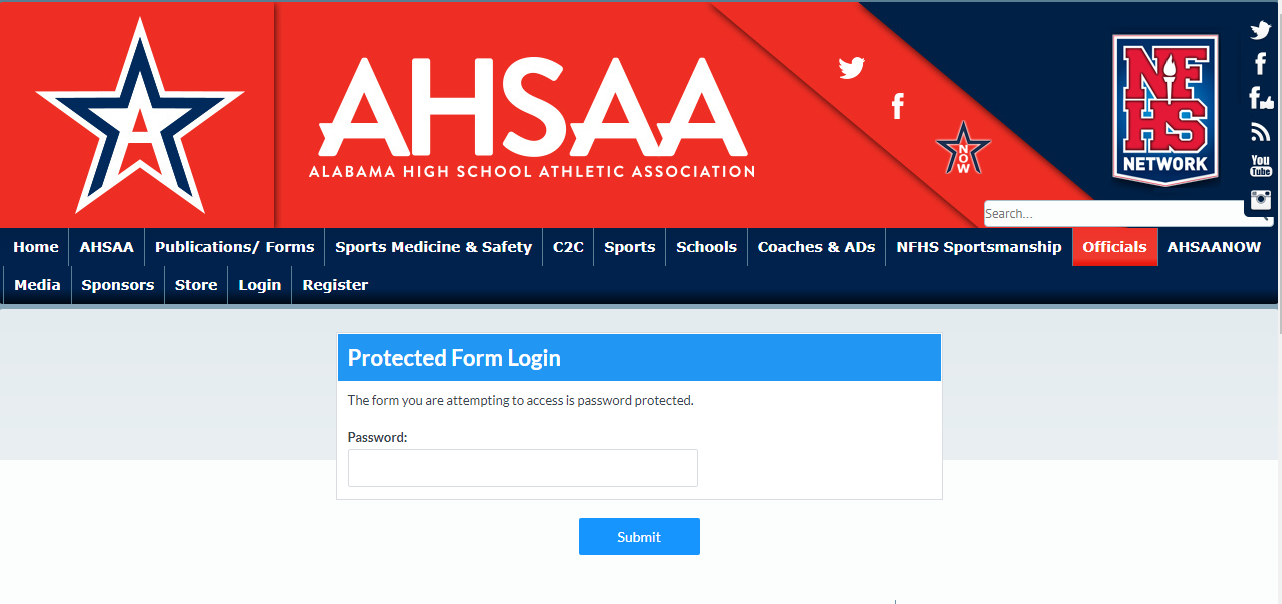 ENTER PASSWORD:
ahsaa7325
START REPORT
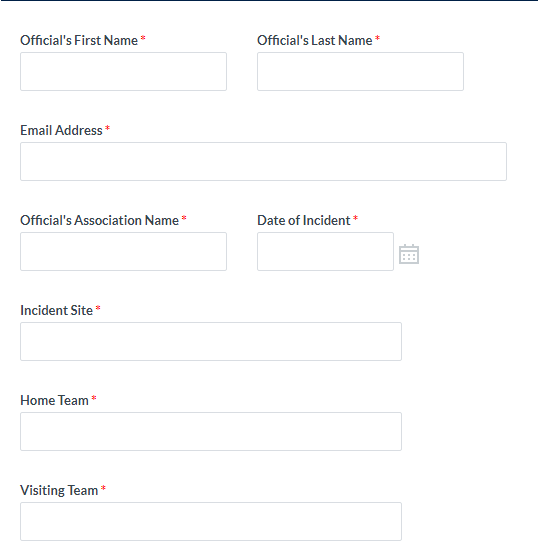 START REPORT
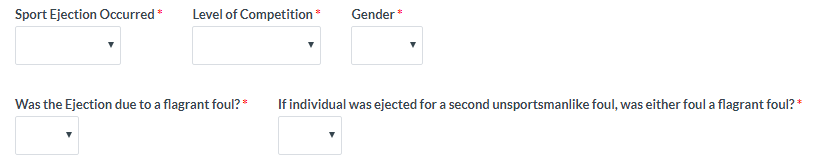 These two Boxes must be filed in
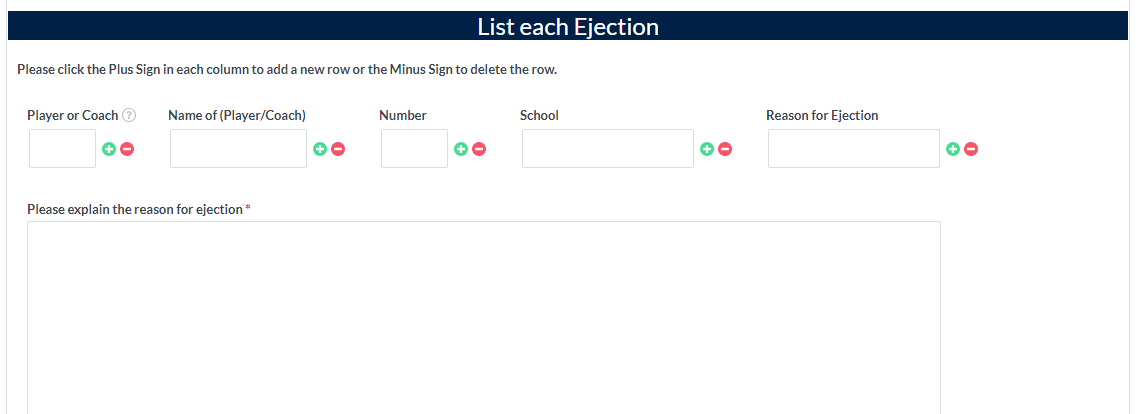 COMPLETE REPORT
The flagrant foul box must be selected If the foul is for a Flagrant Behavior you select “YES” if not you select “NO”.
Items to be considered for Flagrant Behavior are:
Insulting, Offensive or Abusive language or gesture
Taunting
Violent conduct
Spiting at a opponent, teammate or game official
EJECTION REPORT
HOW TO WRITE an EJECTION REPORT
EJECTION REPORT
What is a report for?
Requirements
Rule 5 Section 3 Art. 2-f
   “acts as timekeeper and 
   keeps a record of the match”
Rule 5 Section 4 Art. 1-b “report
   in writing any disqualifications
   and unusual incidents to the
   proper authorities within 2 hrs.
PRE-GAME INSTRUCTIONS
Referee + assistant decide
How to gather information
Who writes what, and when
WHAT MUST BE REPORTED?
Disqualifications (Red Card) & UNUSAL INCIDENTS TO THE PROPER AUTHORITIES WITHIN 2 HRS. BUT NOT MORE THAN 12 HRS.
WHAT ARE THE 7 W’s
Who did it?
What was done?
When did it happen?
Where did it happen?
Why did it happen?
What was happening at the time?
What action did the referee take?
DISQUALIFICATION  DICTIONARY
Exhibiting violent conduct
Taunting – use of word or act to incite or degrade an opposing player
Subsequent caution for players, coach or bench personnel
DISQUALIFICATION  DICTIONARY
Committing serious foul play, that is any play in which the player commits one of the offenses punishable with a direct free kick (or penalty kick if the offense takes place by a defender in the penalty area) and uses disproportionate and unnecessary force against an opponent while playing for the ball. Serious foul also includes the following:
DISQUALIFICATION  DICTIONARY
A player anywhere on the field (other than a goalkeeper within his/her own penalty area) who deliberately handles a ball to prevent it from going into the goal. If the goal is scored the player receives a caution. If the goal is not scored the player will be disqualified “RED CARD”
DISQUALIFICATION  DICTIONARY
Player A, while attempting to play the ball, trips the attacking player in the penalty area, denying an obvious goal-scoring opportunity.
Ruling: The official awards a penalty   	          kick to the opponents and 		          issues a caution to Player A.
DISQUALIFICATION  DICTIONARY
Spitting at an opponent
Spitting at a teammate or game official
Using insulting, offensive or abusive language or gesture
Leaving the team area to enter the field where a fight or altercation is taking place unless summoned by an official.
PREPARING THE REPORT
STEP 1: Post game conference
- Consult assistants
- Verify that game notes are correct
- All in agreement
STEP 2: Prepare rough draft
- List all facts chronologically
PREPARING THE REPORT
STEP 3: Transfer facts to report form
- Short, precise, neat, & clear
- Detail is important
- Facts, not opinions
- Avoid drama
- Use short sentences & everyday words
- Use Rule book as reference
- No recommendation of punishment
EJECTION REPORT
The complete report should contain:
Teams
Date
Location of match
Type of competition
Players name, team
Offense committed
Description of incident
Action taken
How play was restarted
EJECTION REPORT
Special Note:
For reports on the use of foul or abusive
    language use the exact words the player used.
Not just for the above. Any Red Card incidents must describe what they did step by step. Remember, exactly what they did and not I think……………….
JURISDICTION OF THE OFFICIALS
Special Note:
Rule modification 2017 – 2018
The Jurisdiction of the Officials begins when the officials arrive at the field of play and its immediate surroundings and ends when the Officials leave the field of play and its immediate surroundings. CARDS CAN BE GIVEN DURING THIS ENTIRE PERIOD.
EJECTION REPORT
Please Note:
Once the official hits the submit button the report will go straight to the AHSAA State Office. All District Directors will be receiving a copy.  The District Director will forward a copy to the involved association.
The End
Created for the AHSAA 
by Sam Waelti Northeast District Director
Alabama High School Athletic Association
www.ahsaa.com